BİLİMSEL ARAŞTIRMA YÖNTEMLERİÜNİTE 4
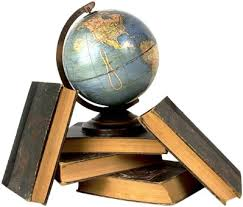 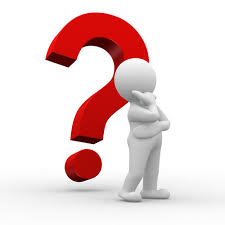 Dr.Ergül Demir
1
ARAŞTIRMA TÜR VE MODELLERİ
2
Araştırma Tür ve Modelleri
TÜR
MODEL
DESEN
3
TÜR
DESEN
MODEL
Açımlayıcı
(Nitel model)
Kesitsel Tarama
Korelasyonel
(Tarama Modeli)
Boylamsal Tarama
TEMEL ARAŞTIRMALAR
Deneysel Desenler
Grupların belirlenme biçimine göre
Deney-Kontrol gruplarına göre
Ön –Son testlere göre
Nedensel
(Deneysel Model)
Genelleme
(Nicel Model)
Ar-Ge Araştırmaları
UYGULAMALI ARAŞTIRMALAR
Eylem Araştırmaları
4
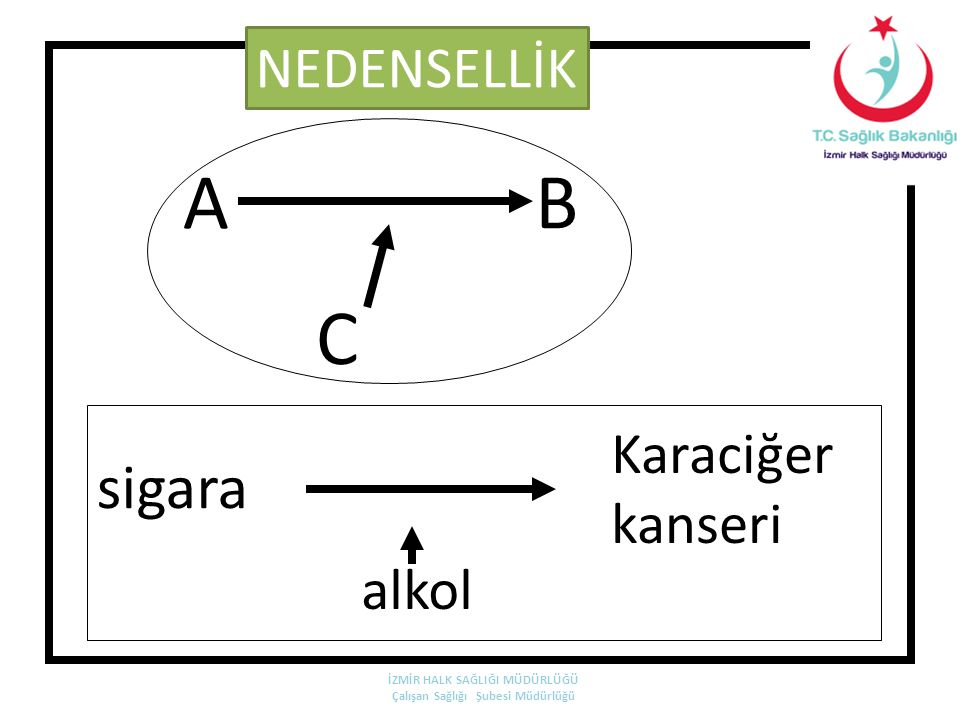 Nedensellik Koşulları
İki değişken arasında 
neden-sonuç ilişkisi 
kurulabilmesi için;

Öncelik-sonralık ilişkisi bulunmalı
Değişkenler arasında manidar korelasyon bulunmalı
Süreklilik olmalı
Karıştırıcı değişkenlerin etkisi kontrol altına alınmış olmalı.
5
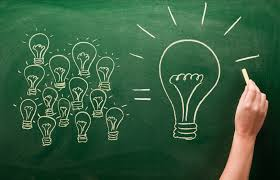 Deneysel Desenler
Grupların belirlenme biçimine göre:
Tam deneysel desen
Yarı deneysel desen
Zayıf deneysel desen

Deney ve Kontrol grubuna göre
Sadece deney gruplu deneysel desen
Deney ve kontrol gruplu deneysel desen

Ön test ve son test durumuna göre
Sadece son testli deneysel desen
Ön test ve son testli deneysel desen
6
Solomon Dörtlü Desen
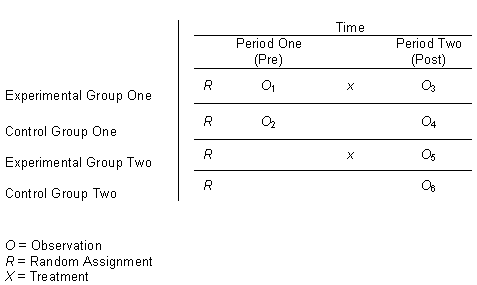 7